CONTAINERS
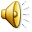 CONTAINER
                
A  cup of coffee(Bir fincan kahve)
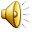 A bottle  of water(Bir şişe su)
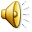 A glass of  milk( Bir bardak süt)
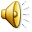 A jar of honey(Bir kavanoz bal)
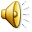 A jar  of  jam(Bir kavanoz reçel)
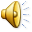 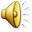 A packet  of gift(Bir paket hediye)
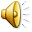 A can  of cola(Bir  kutu kola)
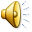 A slice  of bread(Bir dilim ekmek)
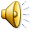 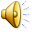 A loaf  bread(Bir somun ekmek)
A  bowl of soup(Bir kase çorba)
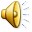 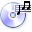 A carton of  milk(Bir karton kutu süt)
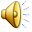 A packet of biscuit(Bir paket bisküvi)
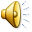 A bar of chocolate(Bir kalıp çikolata)
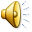 A kilo of apple(Bir kilo elma)
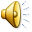 A bar of soap(Bir kalıp sabun)
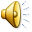 A packet  of butter(Bir paket yağ)
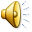 A pair of socks(Bir çift çorap)
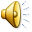 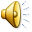 A pair gloves(Bir çift eldiven)
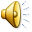 A pair  of shoes(Bir çift  ayakkabı)
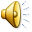 A piece of sweet(Bir parça tatlı)
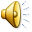 A  tin of  tuna fish(Bir kalay ton balığı)
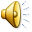 A bunch of rose(Bir demet gül)
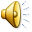 A spoon of  sugar(Bir kaşık  şeker)
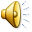 
ADI: MUHAMMED
SOYADI:ÜNAL
SINIFI:6/A
NO:09
ÖĞRETMENİ:MEHMET DEĞERLİ
KONU: CONTAINERS
